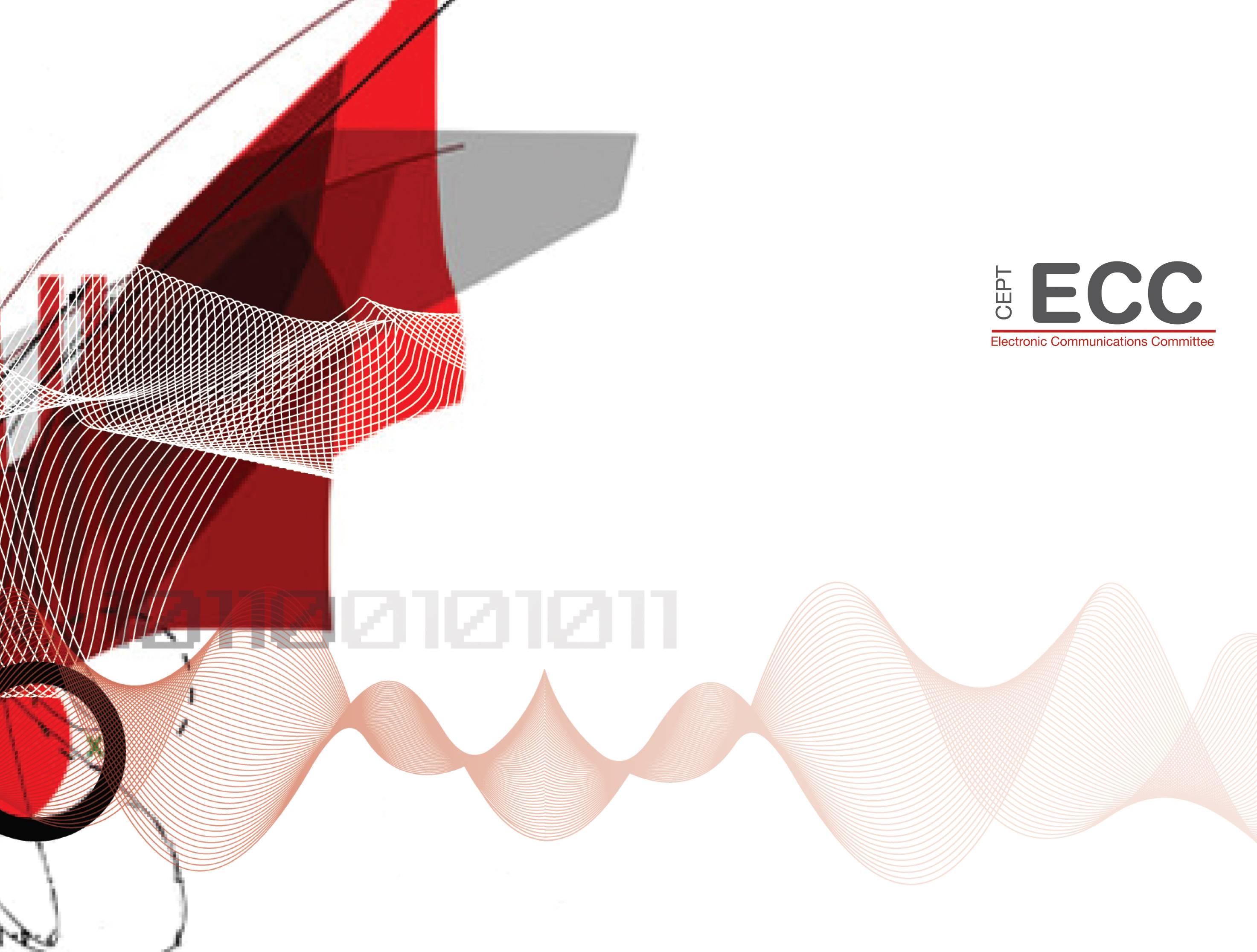 CEPT views on WRC-19
Alexander KühnChairman ECC CPG19
CPG Organisation
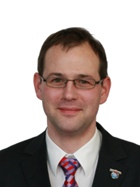 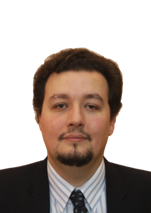 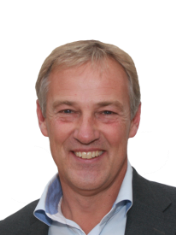 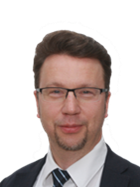 CPG19 Deliverables
For both, WRC-19 and the RA-19:

European Common Proposals (ECPs)
At least 10 administrations in support
No more than 6 opposing – as a general guideline

CEPT Briefs
Describe each agenda item
Contains the CEPT view – agreed by consensus at each stage

CEPT co-ordination in ITU-R meetings
Agreed contributions (also for non-WRC issues)
Co-ordination on lines to take
General objectives
WRC-19 has to update the existing international radio spectrum framework!

Work of the WRC-19 is defined by its Agenda!

WRC-19 will provide the chance to create unique opportunities for new and innovative radio applications to benefit from globally harmonised spectrum!

Consensus requires intensive dialogue!
Adressed Radiocommunication Services
Radio Astronomy
Amateur
Mobile Satellite Service
Mobile Service
Generally ALL
Aeronautical Mobile Service
Space Operation Satellite Service
Fixed Service
Fixed Satellite Service
Maritime Mobile Service
Broadcasting Satellite Service
Earth Exploration Satellite Service
MOST WANTED
ESIM
FSS RegulationN-GSO / GSO
IMT 2020>24 GHz
RLAN
HAPS
MTC (IoT)
ITS
Train & Trackside
ECP
ECP
But don´t  forget…
9.1.1 IMT
9.1.5 RLAN Rec
1.3 EESS / MetSAT 460-470 MHz
1.15 THz - Broadband
9.1.2 L-Band BSS
1.2 Limits 400 MHz
1.7 Short Duration Missions
1.8 GMDSS
9.1.4 Space Planes
1.9.1. Martime Devices
7 – SAT Regulation
1.10 GADSS
9.1.7 Wireless Power
9.1.3 C-Band FSS
9.1.6 Unauthorised terminals
9.1.9 New FSS >52 GHz
1.1 Amateur
1.9.2 VDES SAT
1.4 BSS limitations
Next meetings
CPG schedule 2018: 
8-11 January 2018, Budapest, Hungary
26-29 June 2018, [TBD], Finland
Sept/Oct 2018, [TBD] 


its next project team meetings are:

PTB #5:	6-8 December 2017, Copenhagen (ECO), Denmark
ECC PT1 #57: 	11-15 December 2017, Sophia Antipolis (ETSI), France
PTD #5:	27 February – 2 March 2018, Stavanger, Norway
PTA #4:         	5-9 March 2017, TBD 
PTC #5:        	23-26 April 2018, TBC 

We look forward to welcoming representatives from other regional organisations to these meetings
Useful links:
General information: http://www.cept.org/ecc
CPG page: http://www.cept.org/ecc/groups/ecc/cpg
Questions/Answers regarding CPG: https://cept.org/files/4200/CPG%20role%20in%20WRC%20preparation%20process%2011oct13.pdf 
ECC PT1 page: http://www.cept.org/ecc/groups/ecc/ecc-pt1 
Coordinators: http://www.cept.org/ecc/groups/ecc/cpg/page/list-of-cept-coordinators-wrc-19/ 
CEPT Briefs/ECPs:http://www.cept.org/ecc/groups/ecc/cpg/page/cept-briefs-and-ecps-for-wrc-19 
CPG Meeting Schedule:https://www.cept.org/Documents/cpg/35698/cpg-17-adm15r1_cpg-meeting-schedule
Thank you